Clinical and laboratory stages of manufacturing cast crowns
The modern technical level of orthopedic dentistry contributes to the widespread introduction of cast metal crowns into practice. According to their design, they are divided into: solid-cast (without lining), cast with plastic lining (acrylic metal) and metal-ceramic. Compared to stamped crowns, cast crowns have a number of advantages: they fit more accurately to the teeth in the cervical area, cause less trauma to the gum tissue, since the edges of the crowns can be positioned depending on the clinical requirements at a given level, do not create retention points for food retention, and better restore the anatomical tooth shape, occlusal contacts. Less or almost no wear. When using porcelain or plastic cladding, a high aesthetic effect is achieved. Disadvantages include the need for slightly more preparation of hard dental tissues, as well as the difficulty of removing cast crowns.
Bridge prosthesis
.
Any design of an orthopedic bridge includes two or more supports (medial and distal) and an intermediate part (body) in the form of artificial teeth
Solid metal bridges
The main advantage of solid-cast bridges is that with their help it is possible to ensure a uniform and tight fit of artificial crowns to the surface of the tooth stump, including in the cervical area.
Indications for the use of solid bridges
-in case of loss of one to four incisors;
  -in case of loss of a canine;
-in case of loss of a premolar or premolars;
  - in case of loss of two premolars and the first molar;
  - allowed in case of loss of two premolars, first and second molars, on one side of the jaw, but in the presence of a preserved and well-developed third molar.
Contraindications to the use of solid bridges
-defects limited to teeth with low clinical crowns; -presence of a rudimentary third molar;
  -defects limited distally by the tooth with pathological mobility;
-large defects (absence of a canine, two premolars and a first molar).
Solid bridges are cast from gold, silver-palladium and chromium-cobalt alloys.
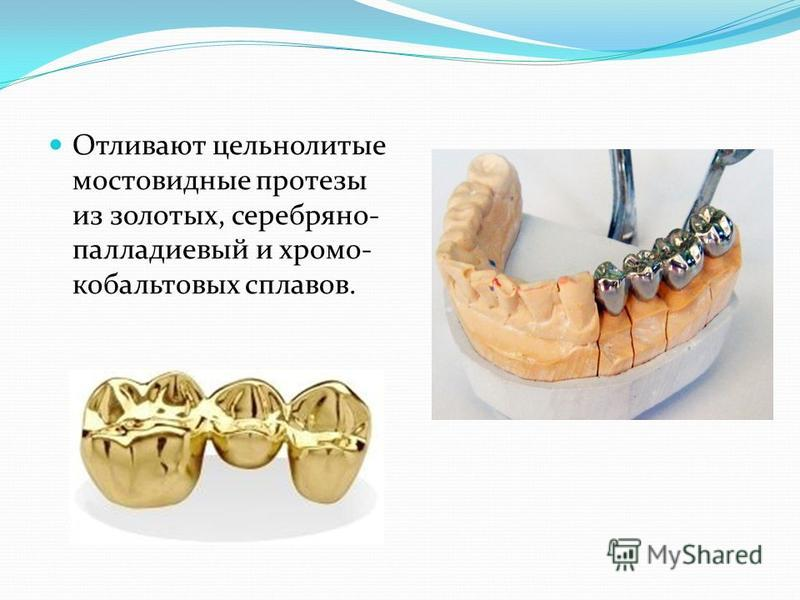 The first clinical stage of manufacturing a solid-cast bridge. Selection of abutment teeth.
Making the right choice of supporting teeth for bridges is possible only with the help of a detailed clinical and clinical examination of patients. The condition of periodontal tissues can be judged by the stability, mobility of teeth, and the relationship between the clinical crown and root. The results of studying the bite and occlusal relationships in the area of the dentition defect are important.
Preparation
Preparation of supporting teeth is carried out under local anesthesia; a ledge is created in the cervical area or prepared without creating one. Preparation with a shoulder involves significant removal of hard dental tissues, so its creation on molars, as well as in the case of low clinical crowns, is not necessary, and in young people - in the presence of a large pulp chamber.
Taking an impression
Orthopedic treatment with solid-cast bridges involves taking a double impression with modern silicone masses.
Laboratory stage
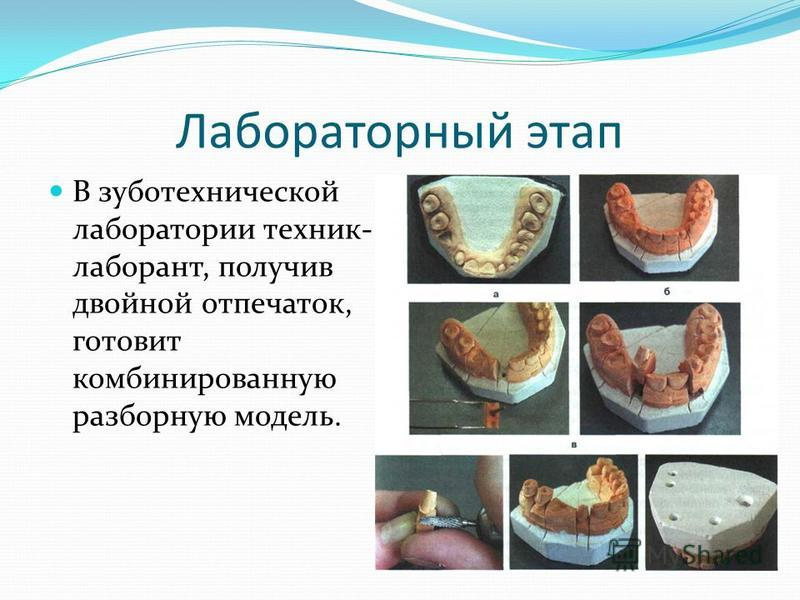 In a dental laboratory, a laboratory technician, having received a double impression, prepares a combined collapsible model.
Models of the upper and lower jaws are cast into the articulator in the position of central occlusion.
Next, the laboratory technician models the wax composition of the one-piece bridge prosthesis.
Removing the wax composition, creating a gating system.
Conversion of wax into metal by casting.
The dental technician first fits each solid crown on the plaster stumps of the tooth, and then the entire bridge.
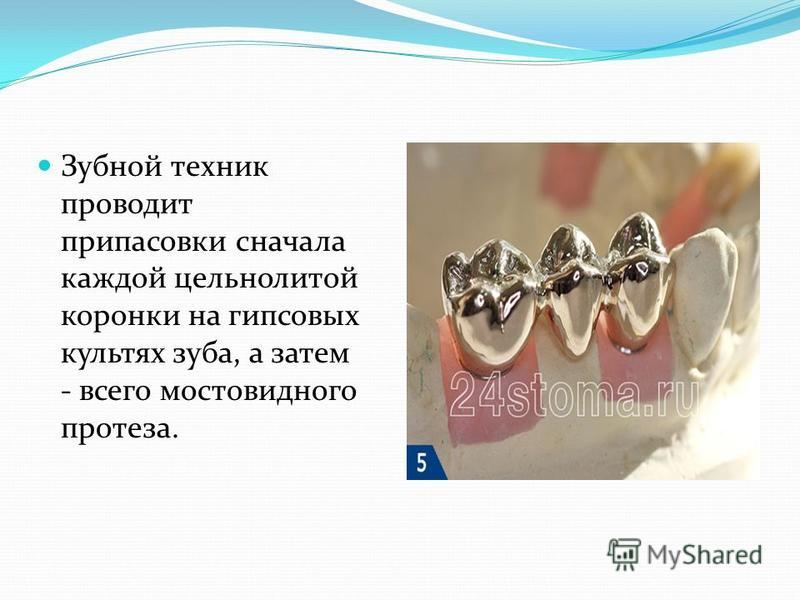 Second clinical stage
The finished solid bridge is examined in detail and evaluated. Before applying it to the supporting teeth, it is necessary to inspect the inner surface of the artificial crowns and grind them.
Assessment of the quality of the finished bridge is completed by checking the condition of the rinsing space or the tangential shape of the pontic.

If the prosthesis fully meets the specified requirements and the polished surface is restored after correction. We fix the bridge with cement.
Metal-ceramic bridges
Metal-ceramic bridge structures combine the advantages of solid and porcelain dentures, being characterized by high strength, aesthetics, resistance to abrasion, and indifference of oral tissues to them.
Indications for the use of metal-ceramic bridges
The main indication for the use of metal-ceramic bridges is the replacement of, as a rule, small (12 teeth) defects in the dentition.
Absolute contraindications to the use of metal-ceramic prostheses are:

Teeth with living pulp in children and adolescents
Severe periodontitis.
Relative contraindications to the use of metal-ceramic prostheses:
Malocclusion with deep incisal overjet.
Pathological abrasion of hard dental tissues.
Parafunctions of the masticatory muscles (bruxism).
  Insufficient height of the crowns of natural teeth, especially in the presence of significant defects in the dentition.
The inner part of a metal-ceramic crown consists of metal alloys. Inside the crown there is a cast frame with a thickness of 0.3 to 0.5 mm.
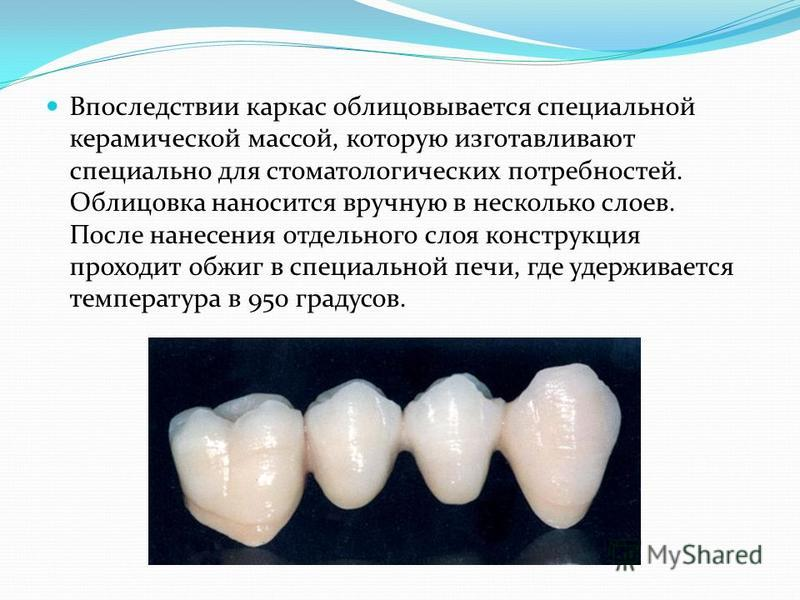 Subsequently, the frame is lined with a special ceramic mass, which is made specifically for dental needs. The cladding is applied manually in several layers. After applying a separate layer, the structure is fired in a special oven, where the temperature is maintained at 950 degrees.
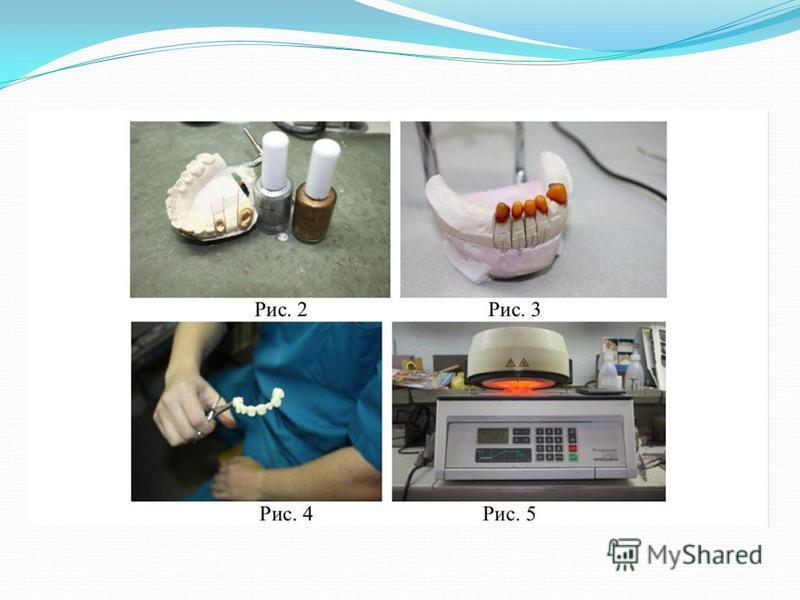 It is better to first fix the metal-ceramic prosthesis temporarily (for example, with water-based dentin), which will allow, in case of any complications, to eliminate them without violating the integrity of the frame, and sometimes the entire prosthesis. The final fixation of the metal-ceramic bridge with cement is carried out in the traditional way.
Pros and cons of metal ceramics
Advantages of metal ceramics:
Hygienic
Light weight, does not overload supporting teeth
Perfectly withstands the chewing load from antagonist teeth
Long-lasting (average shelf life years)
Moderately aesthetic and natural
Affordable.
Disadvantages of metal ceramics:
In rare cases (less than 5%), an allergy to the metal alloy of the metal-ceramic crown frame is possible.
  It is extremely rare (less than 0.1%) that oxidation of the frame of a metal-ceramic bridge or crown is possible
If, over time, recession (loss) of the gums appears, in the area of the neck of the abutment tooth, in the absence of shoulder ceramic mass on metal-ceramic crowns, the end metal edge of the crown may be visible.